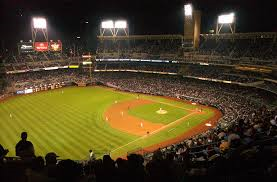 Baseball Stars – 1950 - 1960’s TV
Mr. Ed
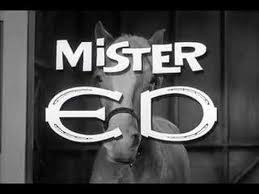 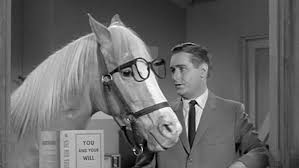 Mr. Ed – Sandy Koufax
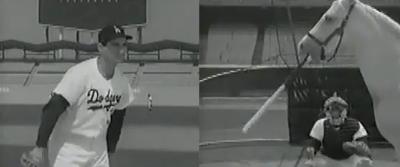 [Speaker Notes: Click on picture to play short video of Mr. Ed home run]
You Bet Your Life
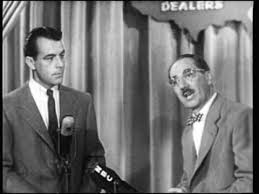 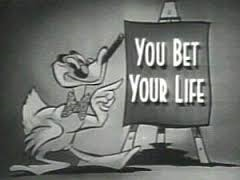 You Bet Your Life – Don Drysdale
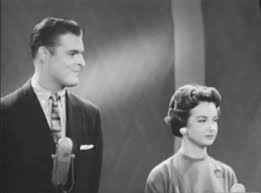 [Speaker Notes: Click on picture to play short video of Drysdale and Groucho Marx]
What’s My Line
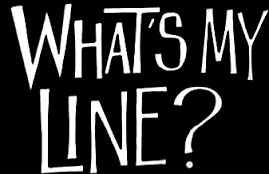 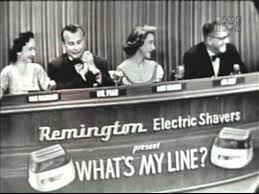 What’s My Line – Stan Musial
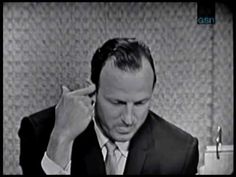 [Speaker Notes: Click on picture to play short video of Stan Musial on What’s My Line]
What’s My Line – Ted Williams
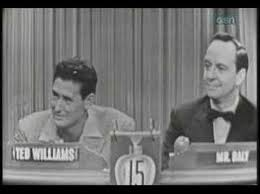 [Speaker Notes: Click for video of Ted Williams on What’s My Line]
What’s My Line – Joe DiMaggio
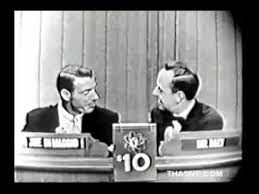 What’s My Line – Robin Roberts
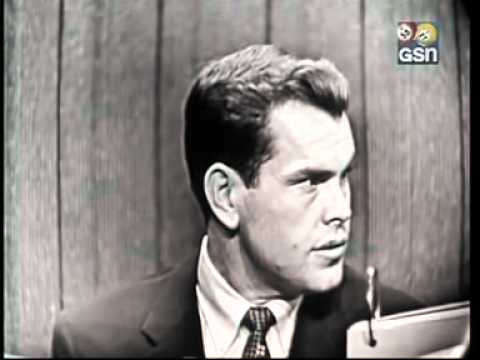 [Speaker Notes: Roberts “line” was a frozen shrimp dealer]
The Phil Silvers Show
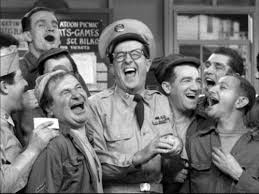 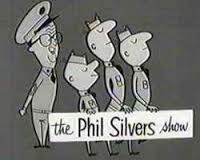 The Phil Silvers Show – Yogi Berra
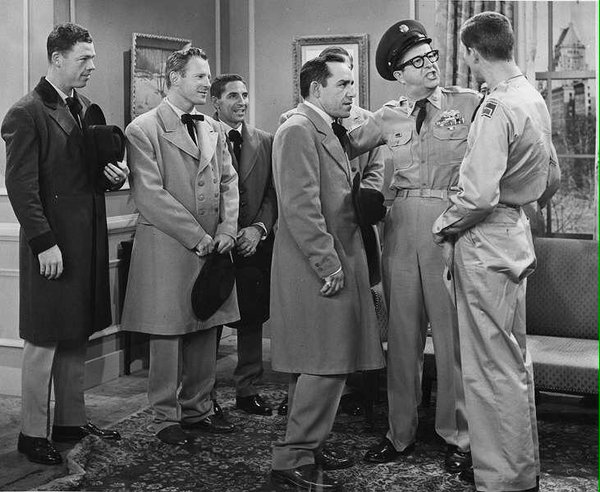 [Speaker Notes: L-R: Gil McDougald, Whitey Ford, Phil Rizzuto, Berra and Phil Silvers/Sgt. Bilko]
Leave It To Beaver
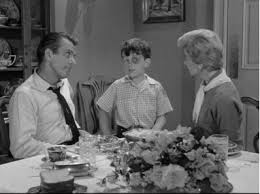 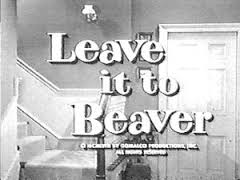 Leave It to Beaver – Don Drysdale
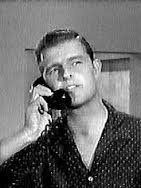 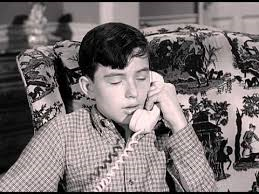 Don Drysdale on The Flying Nun
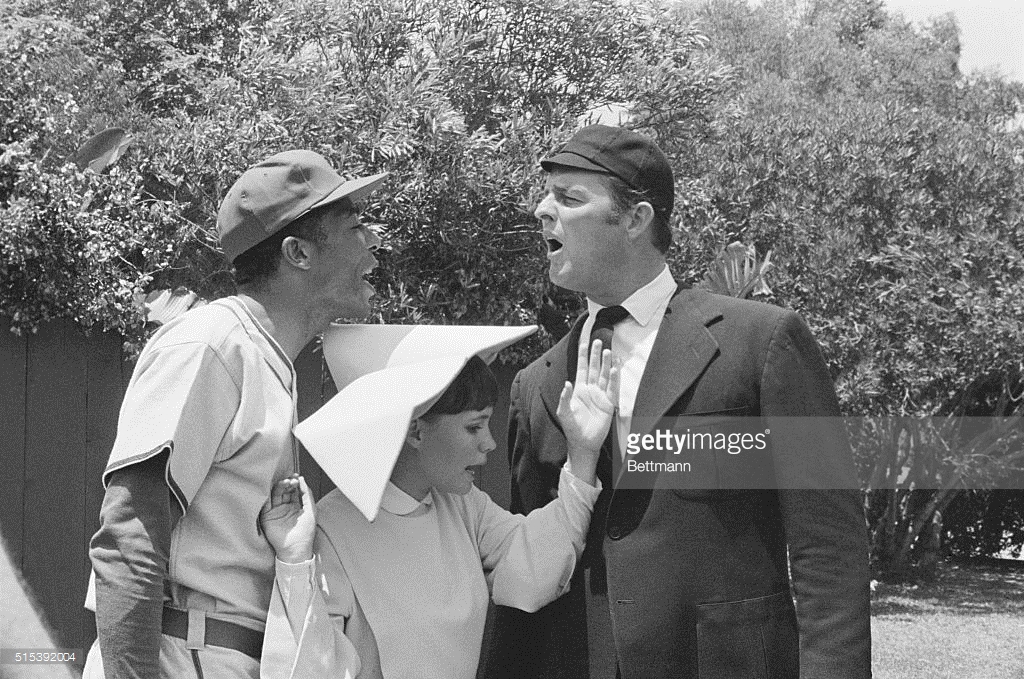 Don Drysdale on The Rifleman
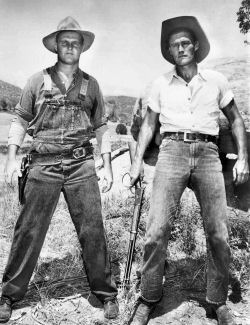 Duke Snider on Father Knows Best
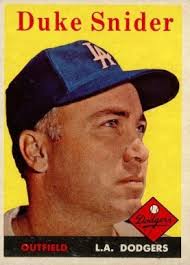 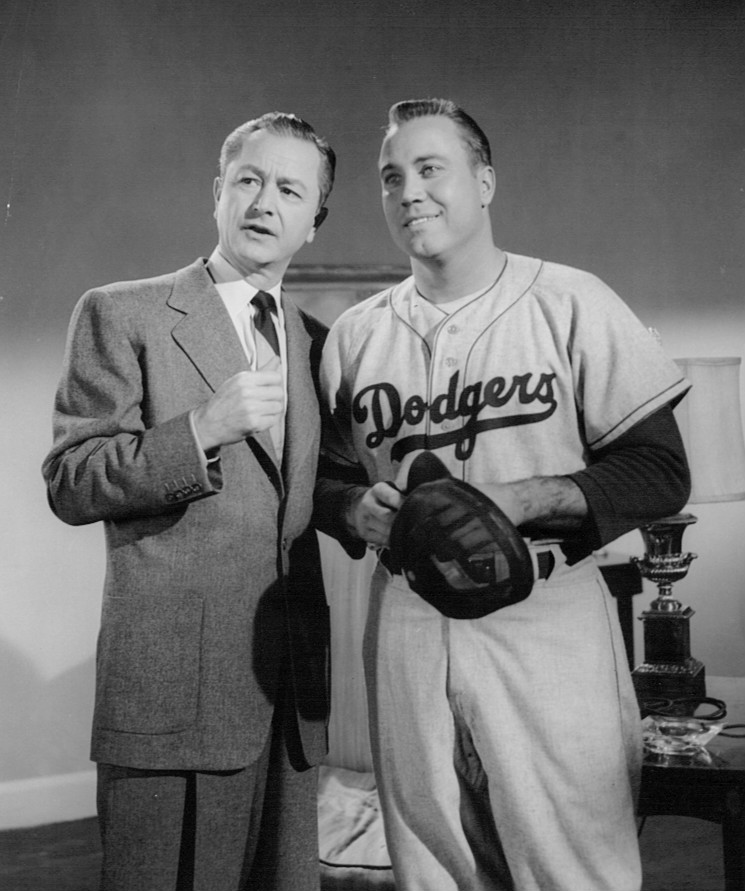 Duke Snider in Captain Midnight
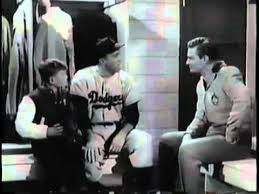 [Speaker Notes: Click on picture to play short video of Duke Snider, Captain Midnight and Ovaltine]
Duke Snider on Home Run Derby
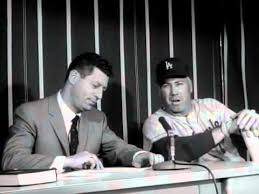 Duke Snider on What’s My Line
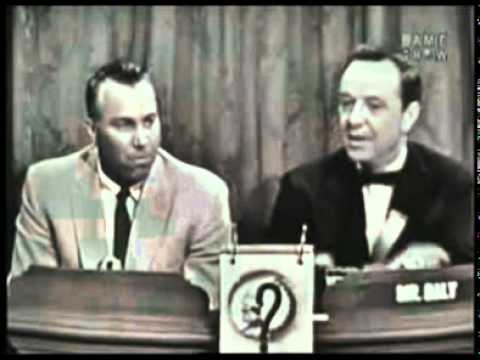 Duke Snider on The Rifleman
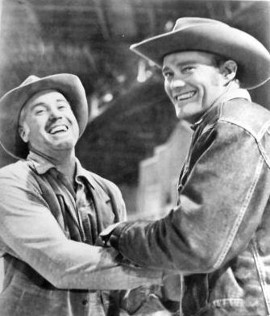 Chuck Connors – The Rifleman
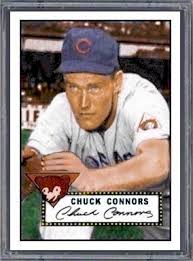 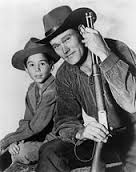 Chuck Connors on Superman
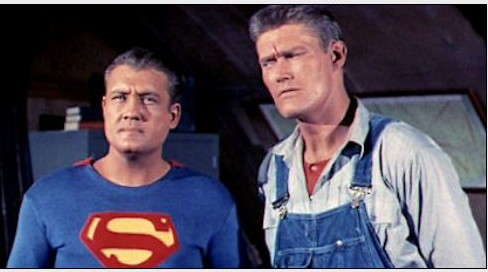 Sandy Koufax on Colt 45
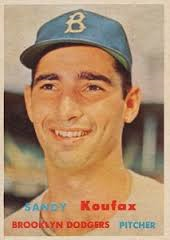 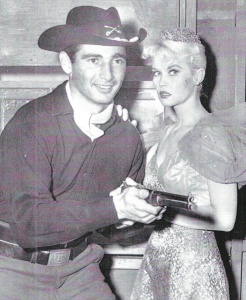 Sandy Koufax on Dennis the Menace
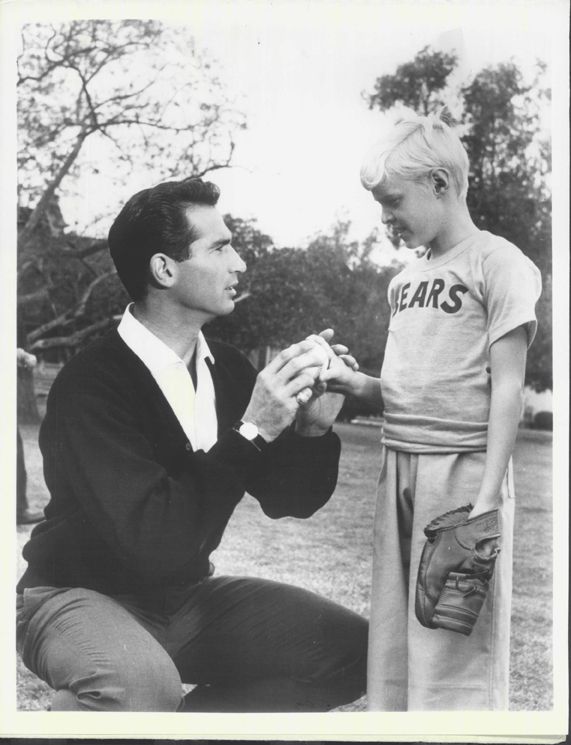 Leo Durocher on The Munsters
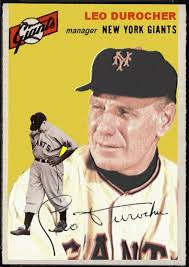 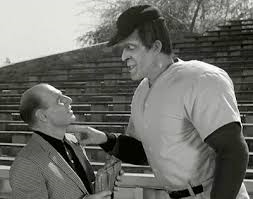 [Speaker Notes: Click on Herman Munster picture to see video]
Wally Moon on Wagon Train
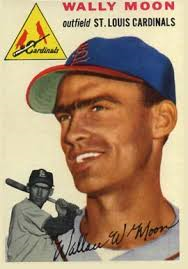 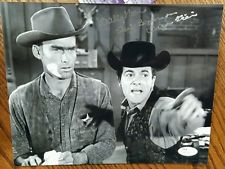 Willie Mays on The Donna Reed Show
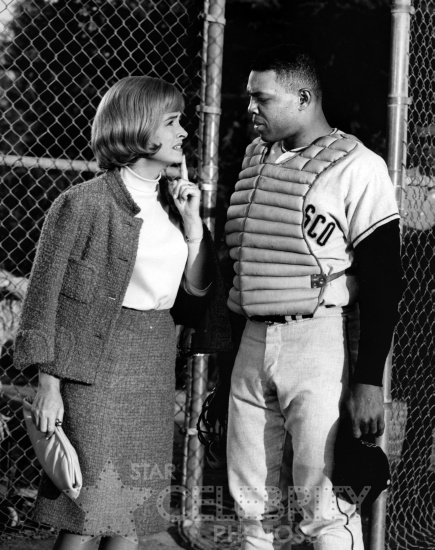 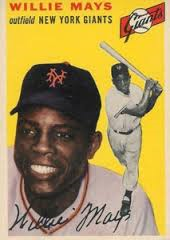 Willie Mays on What’s My Line
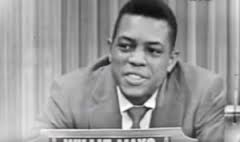 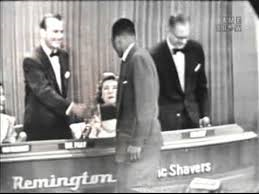